Compreensão, Manutenção e Evolução de Software


Cap. 3 - Documentação de Código

Prof. Marco Tulio Valente
Licença CC-BY; permite copiar, distribuir, adaptar etc; porém, créditos devem ser dados ao autor dos slides
‹#›
Por que comentar?
Código é uma especificação de baixo nível
Mesmo seguindo as recomendações do Cap. 2, código não se documenta sozinho 
É mais fácil entender um texto em português do que um trecho de código
‹#›
Para quem comentar?
Para quem vai usar (chamar) seu código
Para quem vai manter (modificar) seu código
‹#›
Quando comentar?
Assim que escrever o código…
Não dá tanto trabalho assim:
"Writing good comments won’t add more than about 10% to your development time." -- John Ousterhout
‹#›
Quanto de comentário existe no código?
‹#›
ICSE Companion 2009
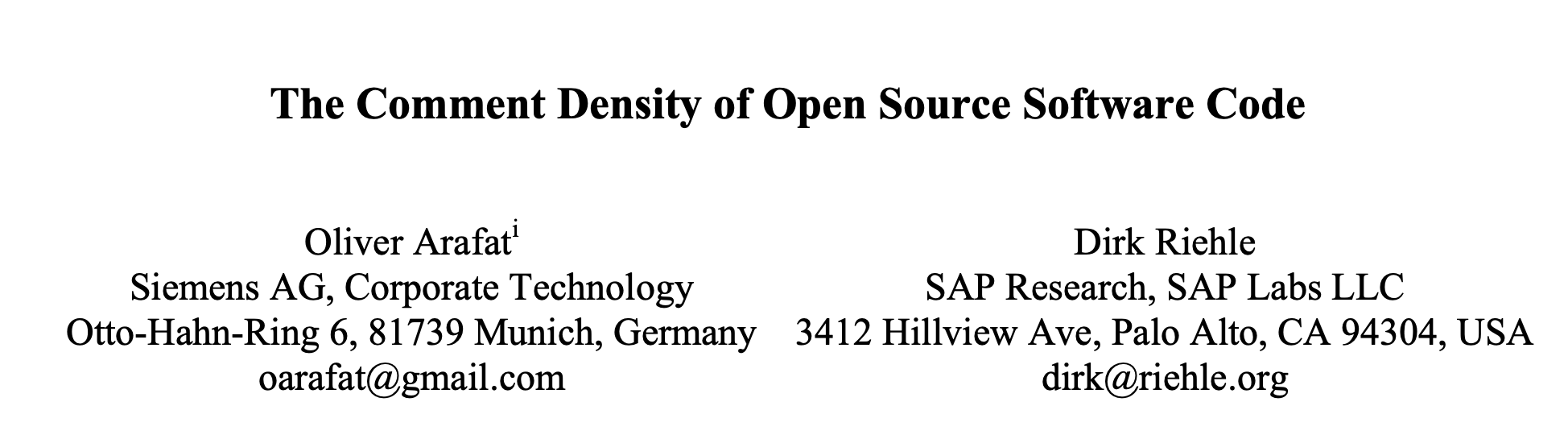 The average value is 19% so about 1 line of code in 5 lines is a comment line.
‹#›
FSE 2019
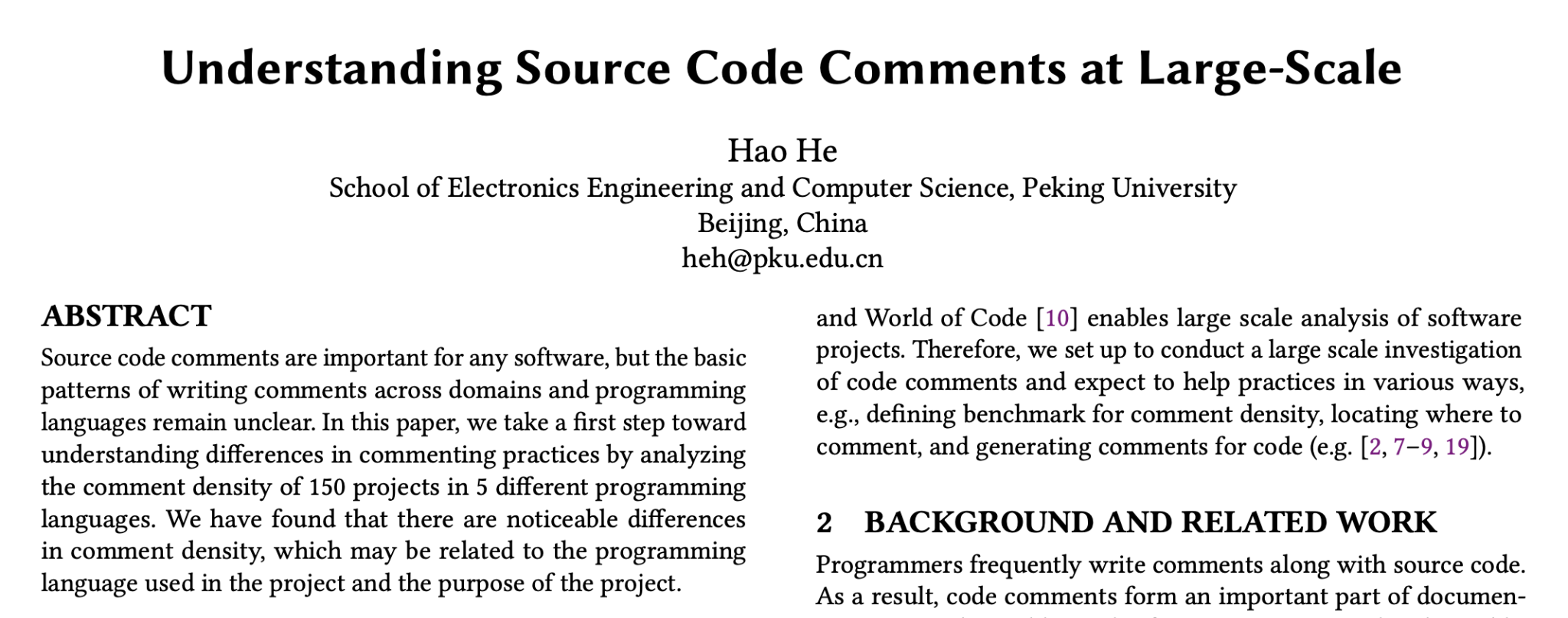 avg = 0.2124
‹#›
Geradores de Documentação
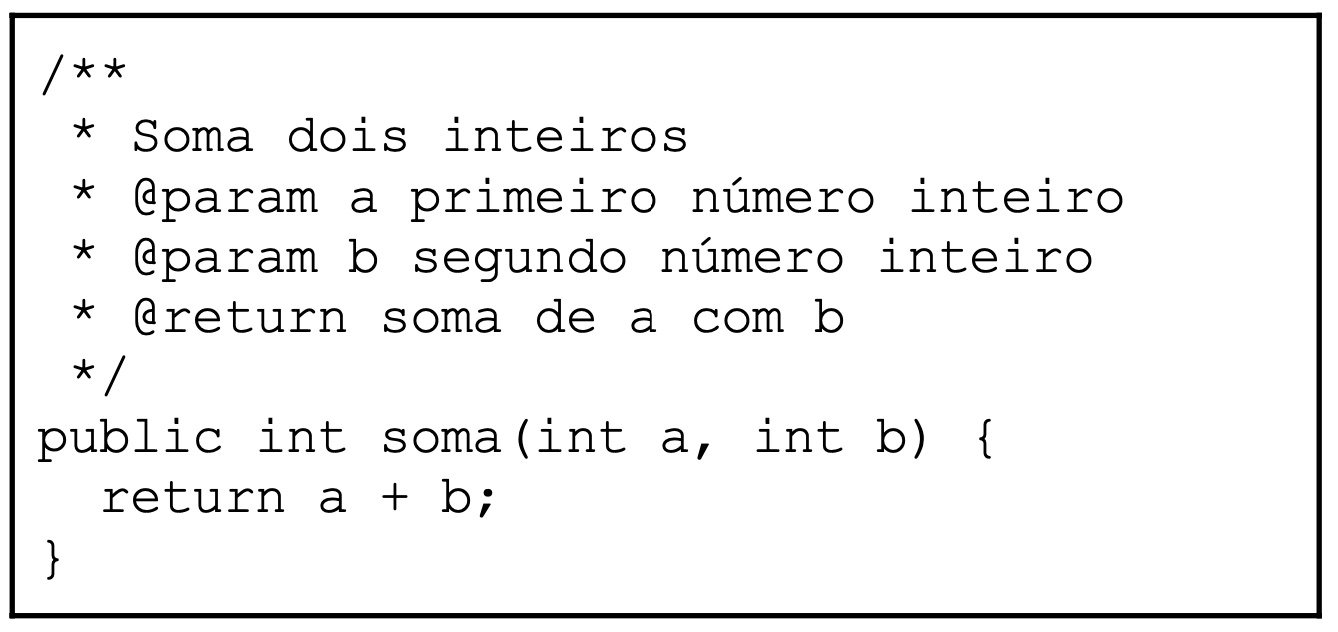 ‹#›
Geradores de Documentação
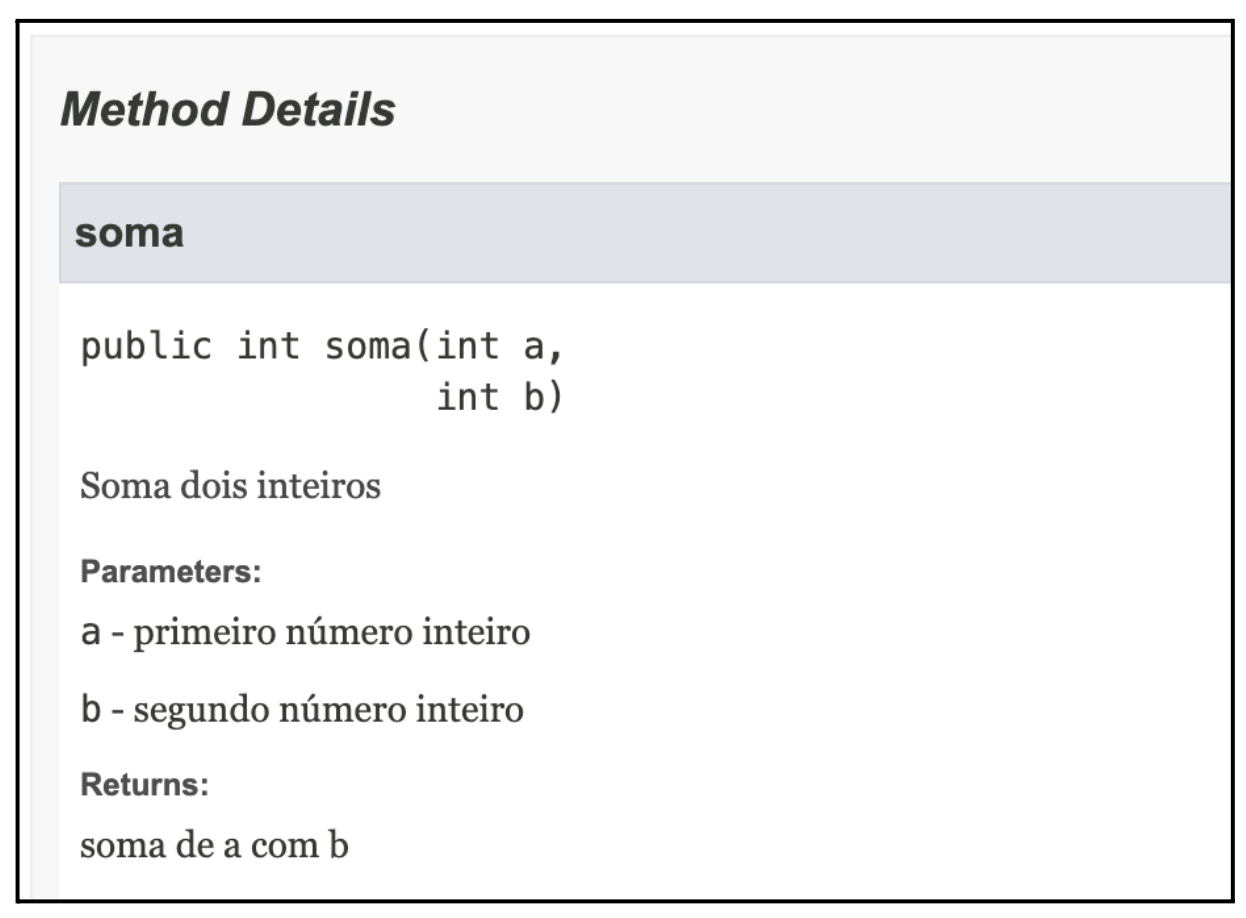 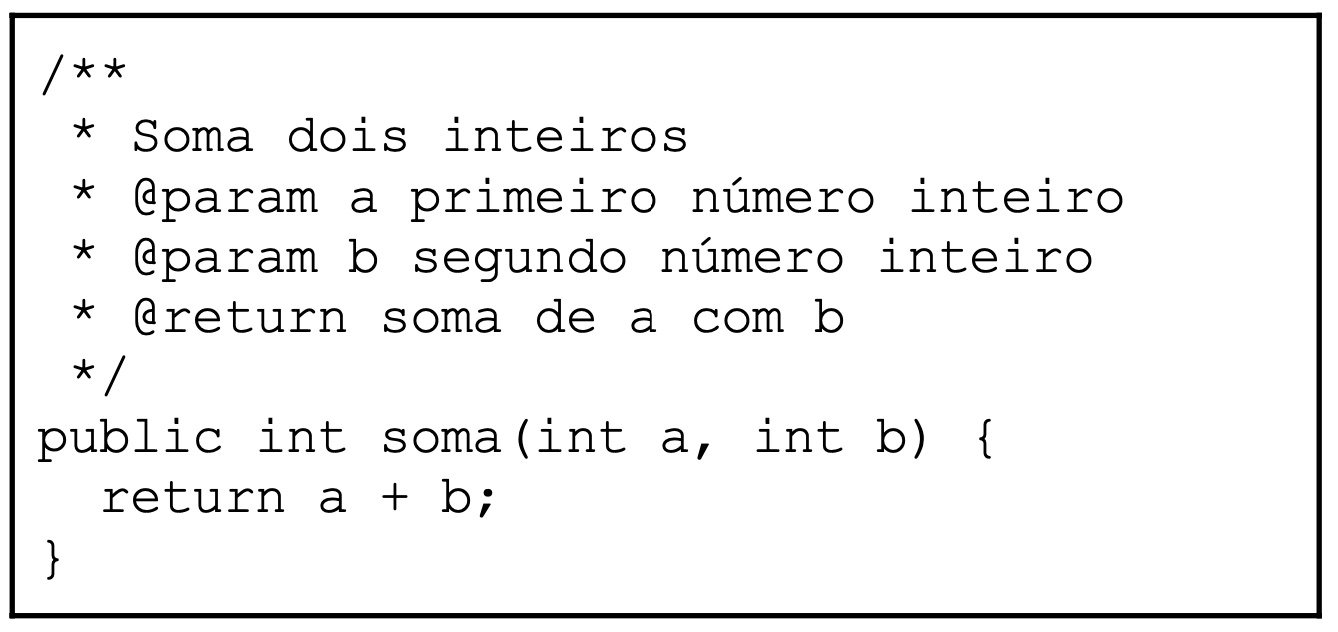 javadoc
‹#›
Outros geradores de documentação
Python: Sphinx e pydoc
Javascript: JSDoc
C/C++: Doxygen
Rust: rustdoc
etc
‹#›
Tipos de Comentários
‹#›
Tipos de Comentários
Públicos (ou de API, ou de interface, ou de referência)
Privados (ou de implementação)
Outros tipos:
Licenças de uso
TODO
‹#›
Comentários Públicos
(usam a sintaxe javadoc ou similar)
‹#›
Comentários Públicos
Métodos
Atributos
Classes
‹#›
Comentários de Métodos Públicos
1 ou 2 frases explicando o que o método faz
Depois, documentar:
Parâmetros
Pré-condições
Valor de retorno
Exceções
Efeitos colaterais (se houver)
Exemplos de uso (sempre ajudam muito)
‹#›
/**
     * Returns a string that is a substring of this string. The
     * substring begins at the specified {@code beginIndex} and
     * extends to the character at index {@code endIndex - 1}.
     * Thus the length of the substring is {@code endIndex-beginIndex}.
     * <p>
     * Examples:
     * <blockquote><pre>
     * "hamburger".substring(4, 8) returns "urge"
     * "smiles".substring(1, 5) returns "mile"
     * </pre></blockquote>
     *
     * @param      beginIndex   the beginning index, inclusive.
     * @param      endIndex     the ending index, exclusive.
     * @return     the specified substring.
     * @throws     IndexOutOfBoundsException  if the
     *             {@code beginIndex} is negative, or
     *             {@code endIndex} is larger than the length of
     *             this {@code String} object, or
     *             {@code beginIndex} is larger than
     *             {@code endIndex}.
     */
    public String substring(int beginIndex, int endIndex) { ... }
Acesso via browser
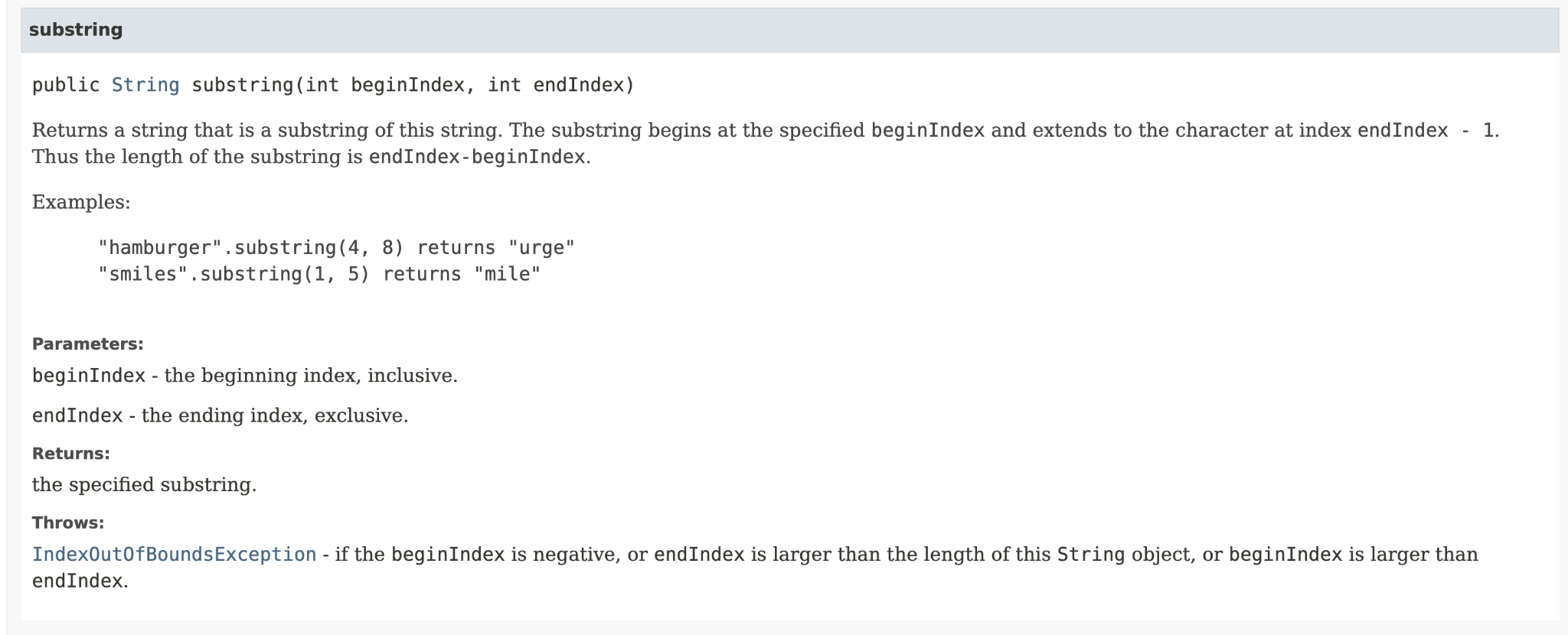 Integração com IDEs
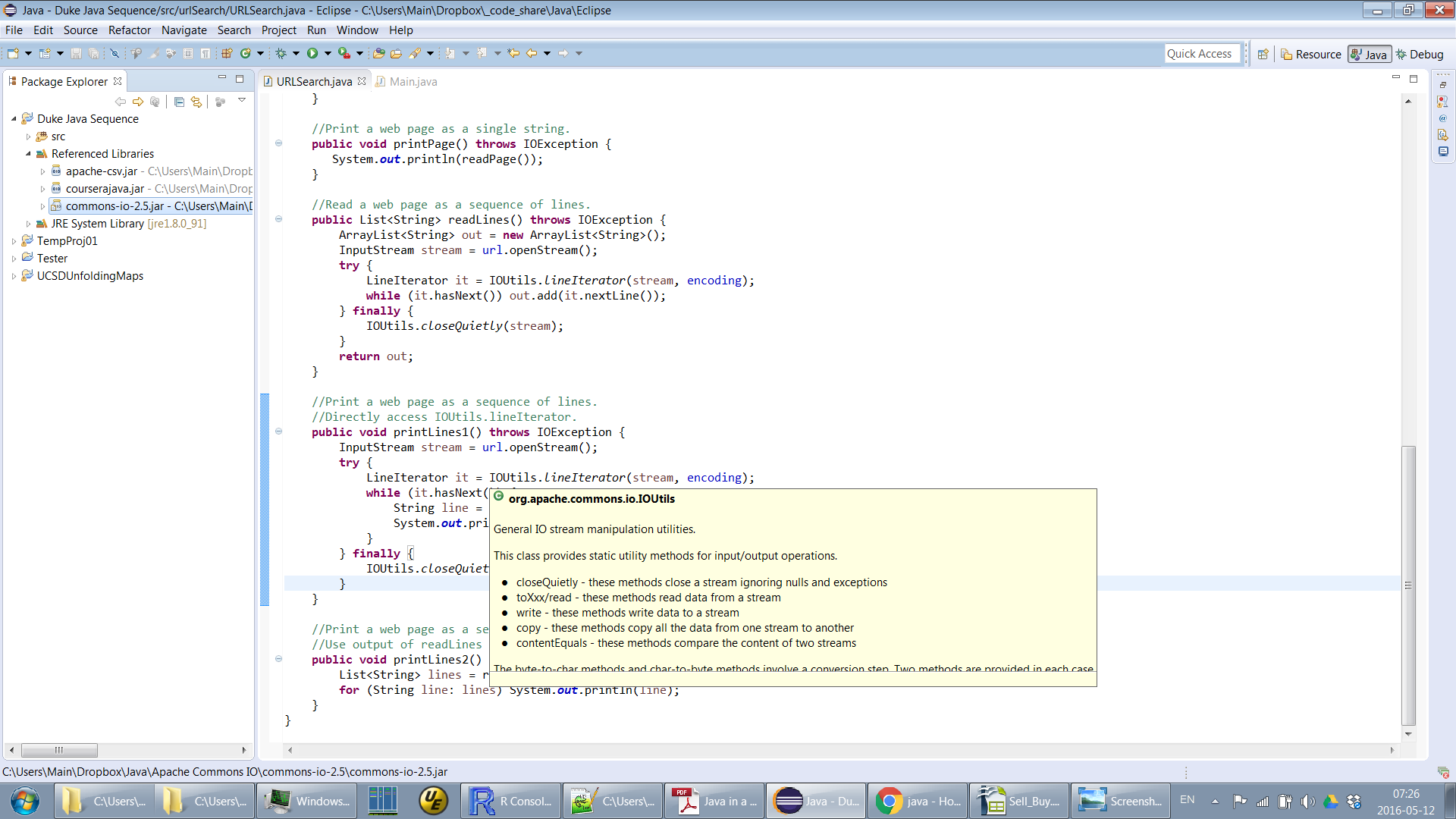 Perguntas Frequentes
Precisamos de uma documentação tão completa como a do método substring?
‹#›
Perguntas Frequentes
Todo método público precisa de um comentário?
‹#›
Perguntas Frequentes
Métodos privados devem receber comentários javadoc?
‹#›
As mesmas recomendações valem para documentação de APIs Web
‹#›
Comentários de Atributos Públicos
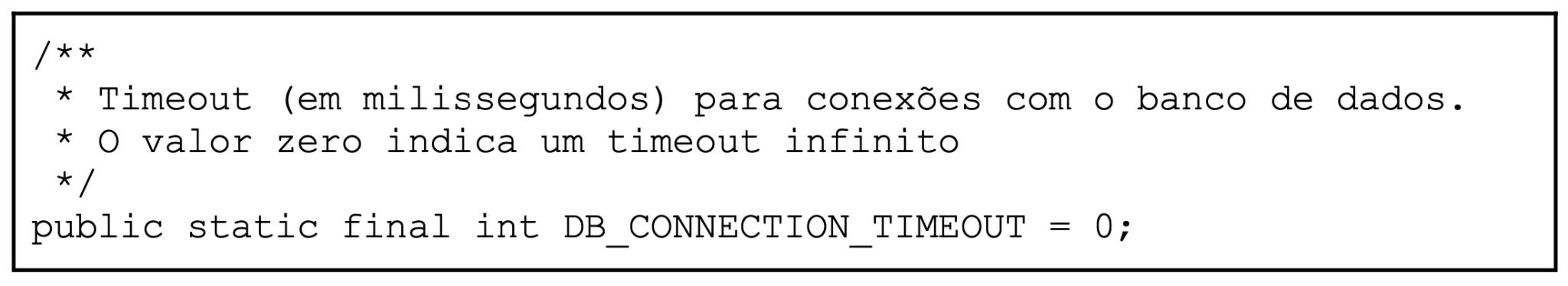 ‹#›
Comentários de Classes Públicas
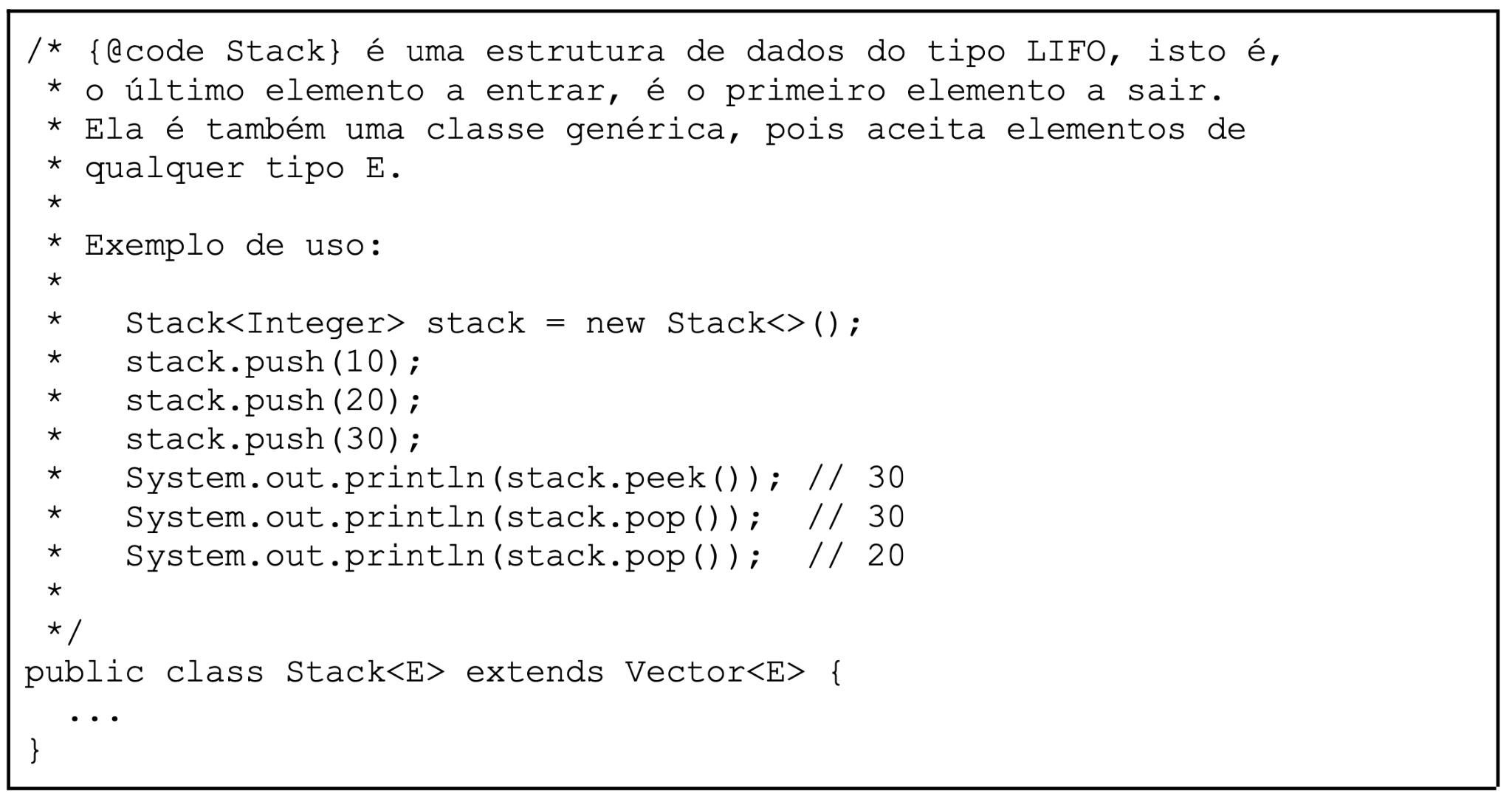 ‹#›
Comentários Privados
(ou comentários de implementação)
‹#›
Comentários Privados
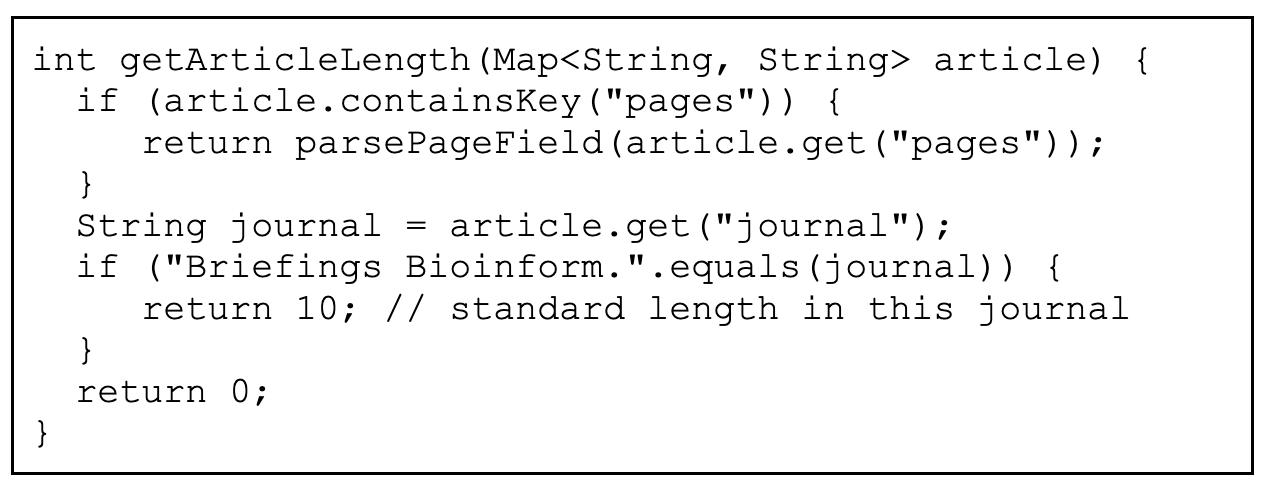 Por que?
‹#›
Comentários Privados
Como?
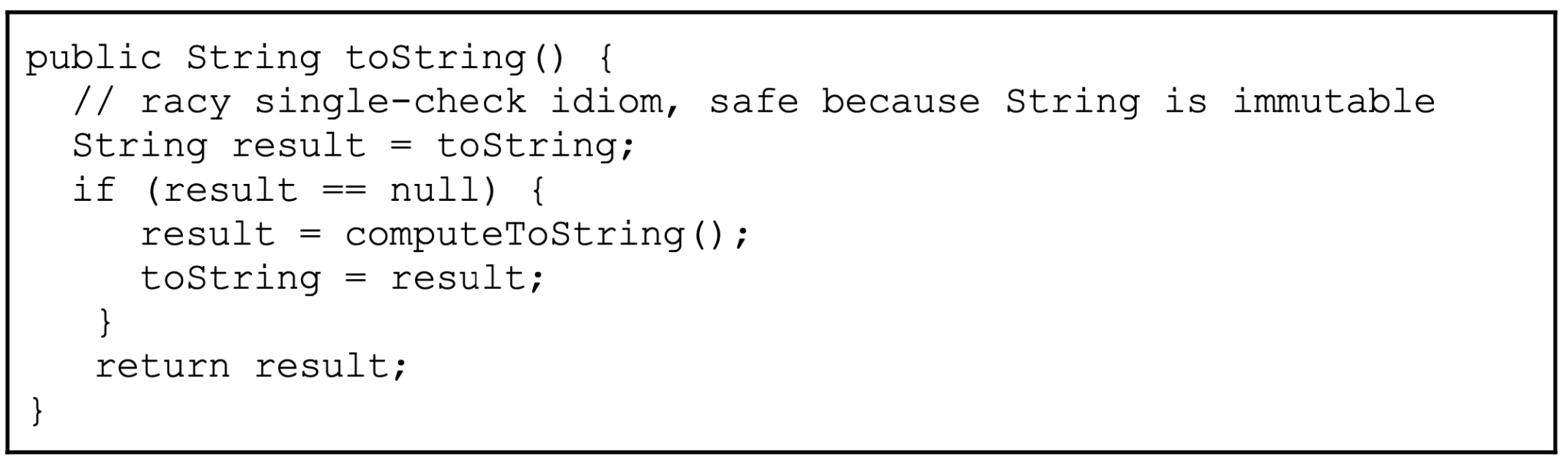 google/guava
‹#›
Outros Tipos de Comentário
‹#›
Licenças de Uso
/*
 * MIT License
 * 
 * Copyright (c) 2025 [Your Name or Organization]
 * 
 * Permission is hereby granted, free of charge, to any person obtaining a copy
 * of this software and associated documentation files (the "Software"), to deal
 * in the Software without restriction, including without limitation the rights
 * to use, copy, modify, merge, publish, distribute, sublicense, and/or sell
 * copies of the Software, and to permit persons to whom the Software is
 * furnished to do so, subject to the following conditions:
 * 
 * The above copyright notice and this permission notice shall be included in all
 * copies or substantial portions of the Software.
 * 
 * THE SOFTWARE IS PROVIDED "AS IS", WITHOUT WARRANTY OF ANY KIND, EXPRESS OR
 * IMPLIED, INCLUDING BUT NOT LIMITED TO THE WARRANTIES OF MERCHANTABILITY,
 * FITNESS FOR A PARTICULAR PURPOSE AND NONINFRINGEMENT. IN NO EVENT SHALL THE
 * AUTHORS OR COPYRIGHT HOLDERS BE LIABLE FOR ANY CLAIM, DAMAGES OR OTHER
 * LIABILITY, WHETHER IN AN ACTION OF CONTRACT, TORT OR OTHERWISE, ARISING FROM,
 * OUT OF OR IN CONNECTION WITH THE SOFTWARE OR THE USE OR OTHER DEALINGS IN THE
 * SOFTWARE.
 */
‹#›
TODO (ou FIXME, HACK)
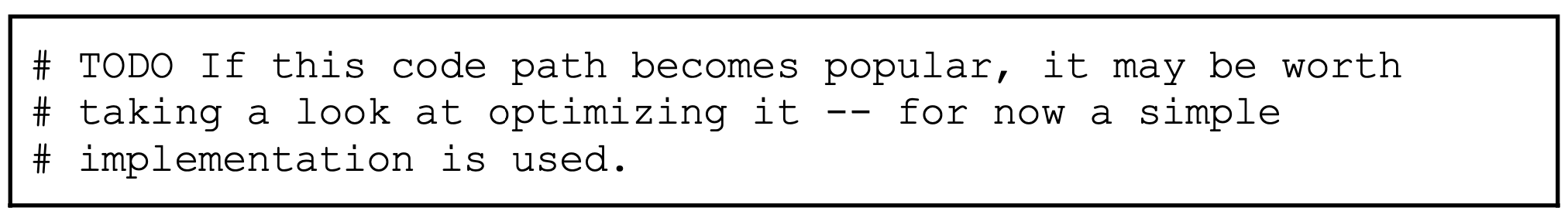 pytorch/pytorch
Se usados com parcimônia, não são ruins (forma de declarar dívida técnica, i.e., self-admitted technical debt)
‹#›
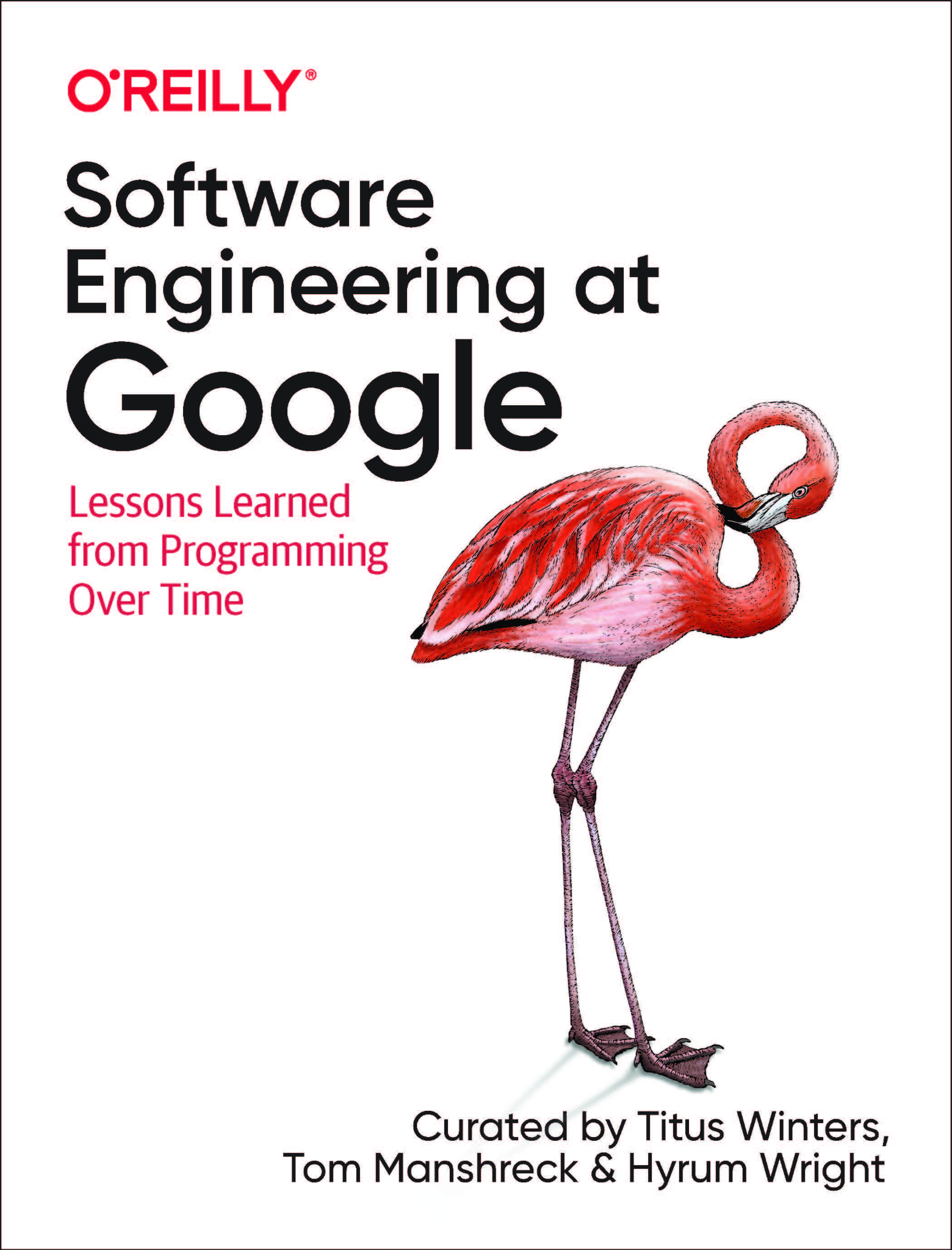 Software Engineering at Google
Almost all code files must contain a file comment 
All public classes must contain a class comment describing the class, important methods of that class, and the purpose of the class
All public methods of a class must also contain a function comment describing what the function does
‹#›
Anti-padrões de Comentários
‹#›
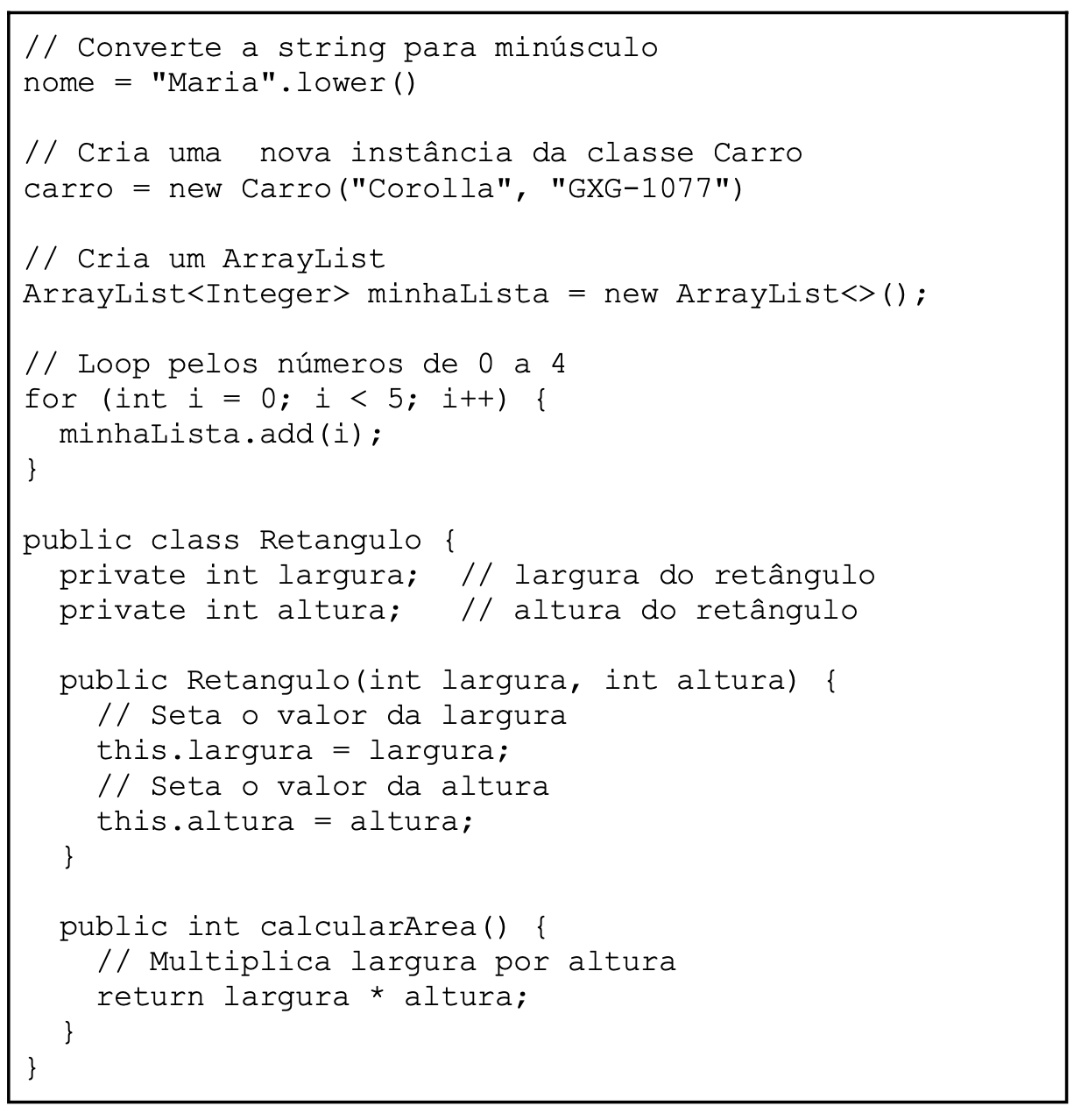 ‹#›
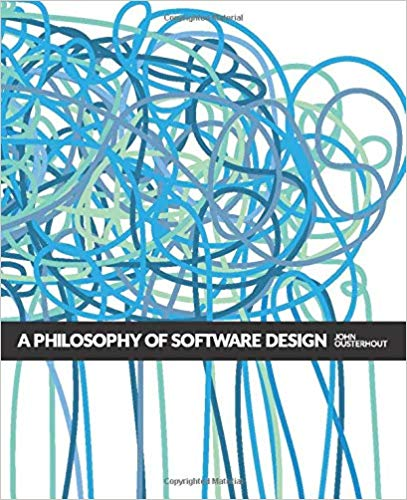 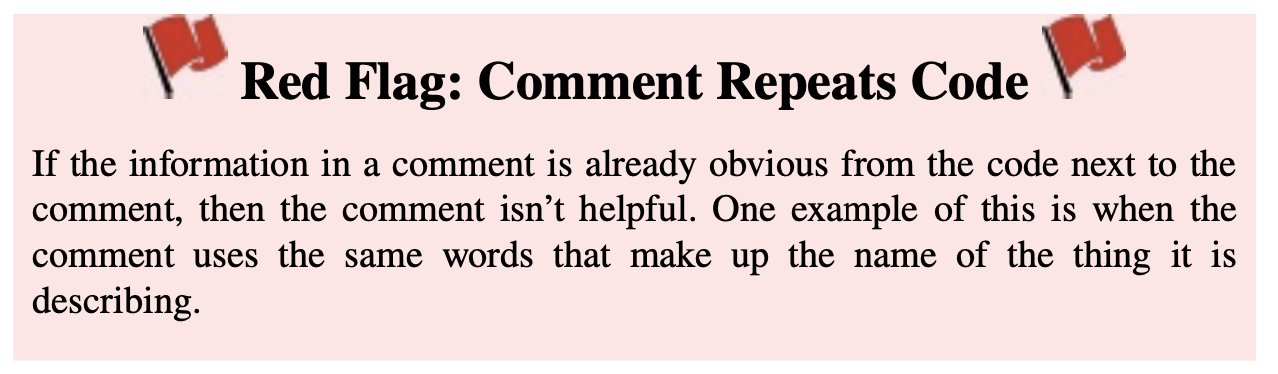 ‹#›
Comentários Ruído
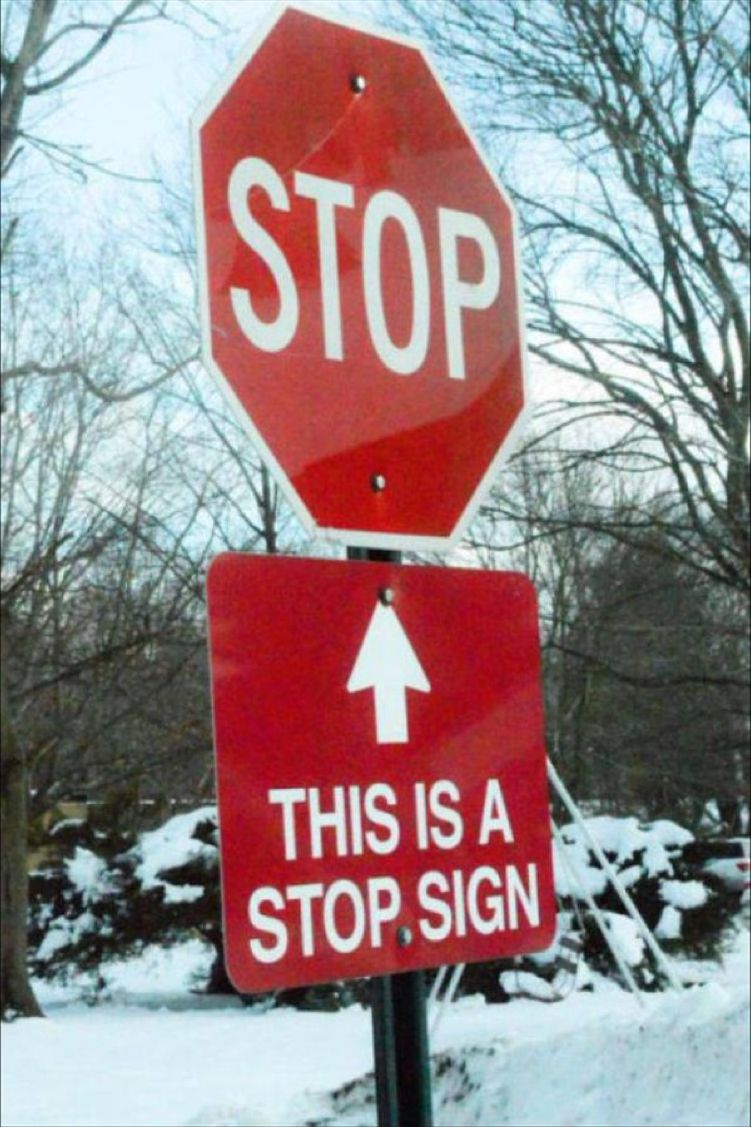 ‹#›
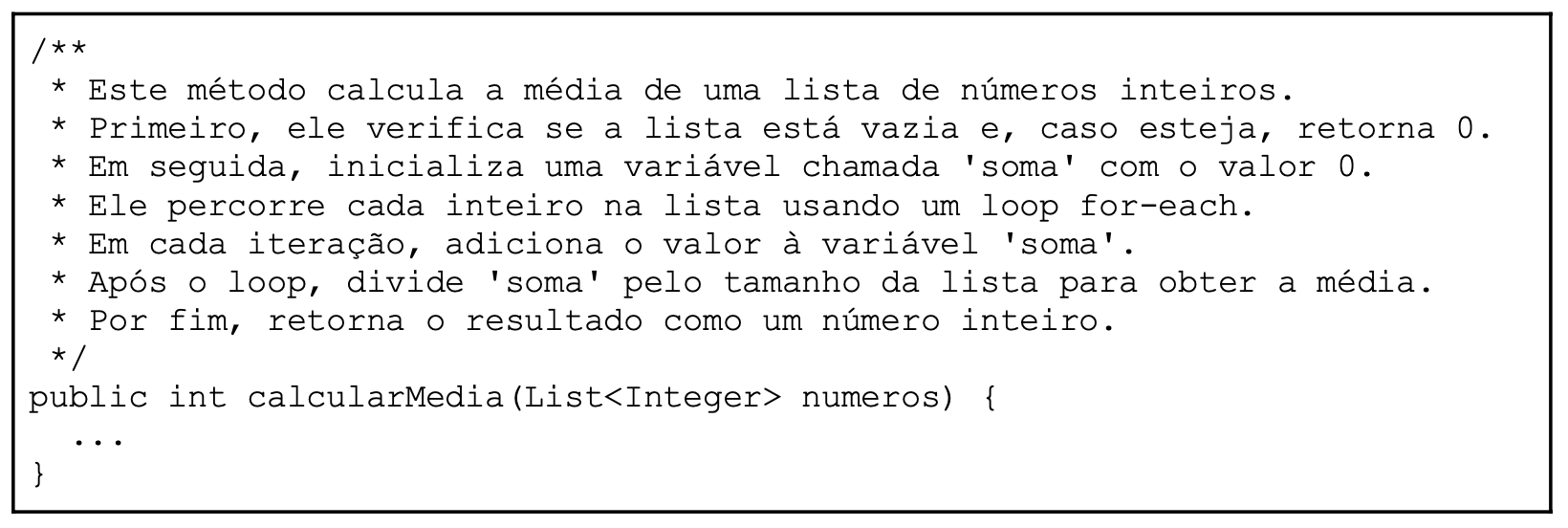 ‹#›
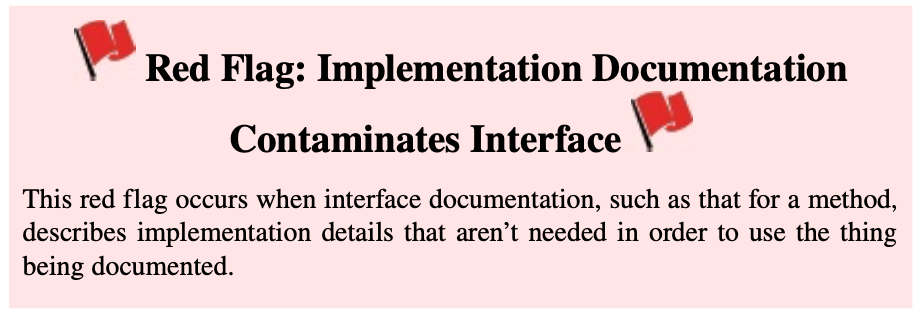 ‹#›
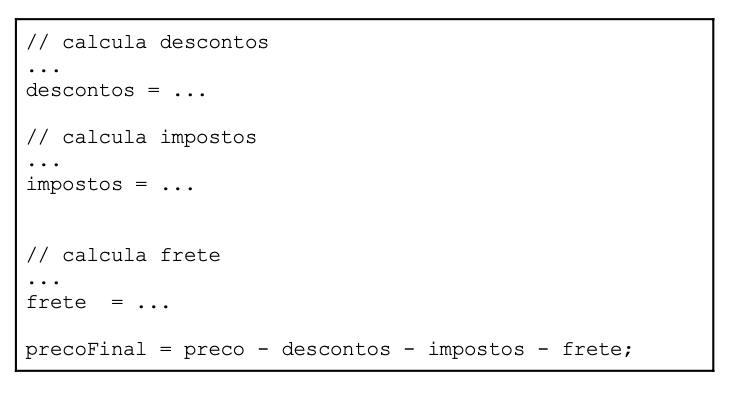 ‹#›
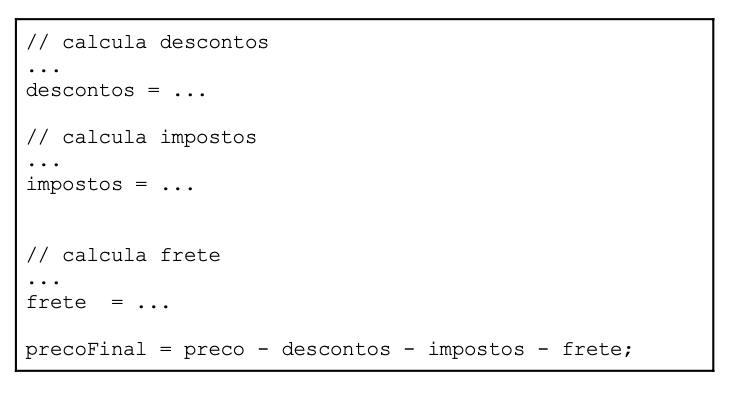 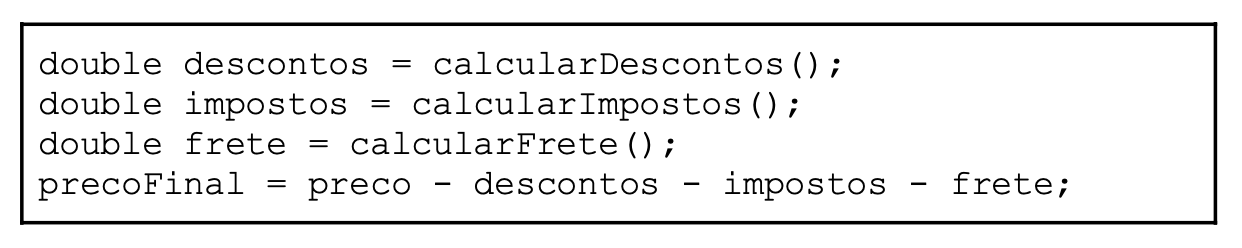 ‹#›
Não comente código ruim, reescreva-o.
-- B. Kerninghan & P. J. Plauger
‹#›
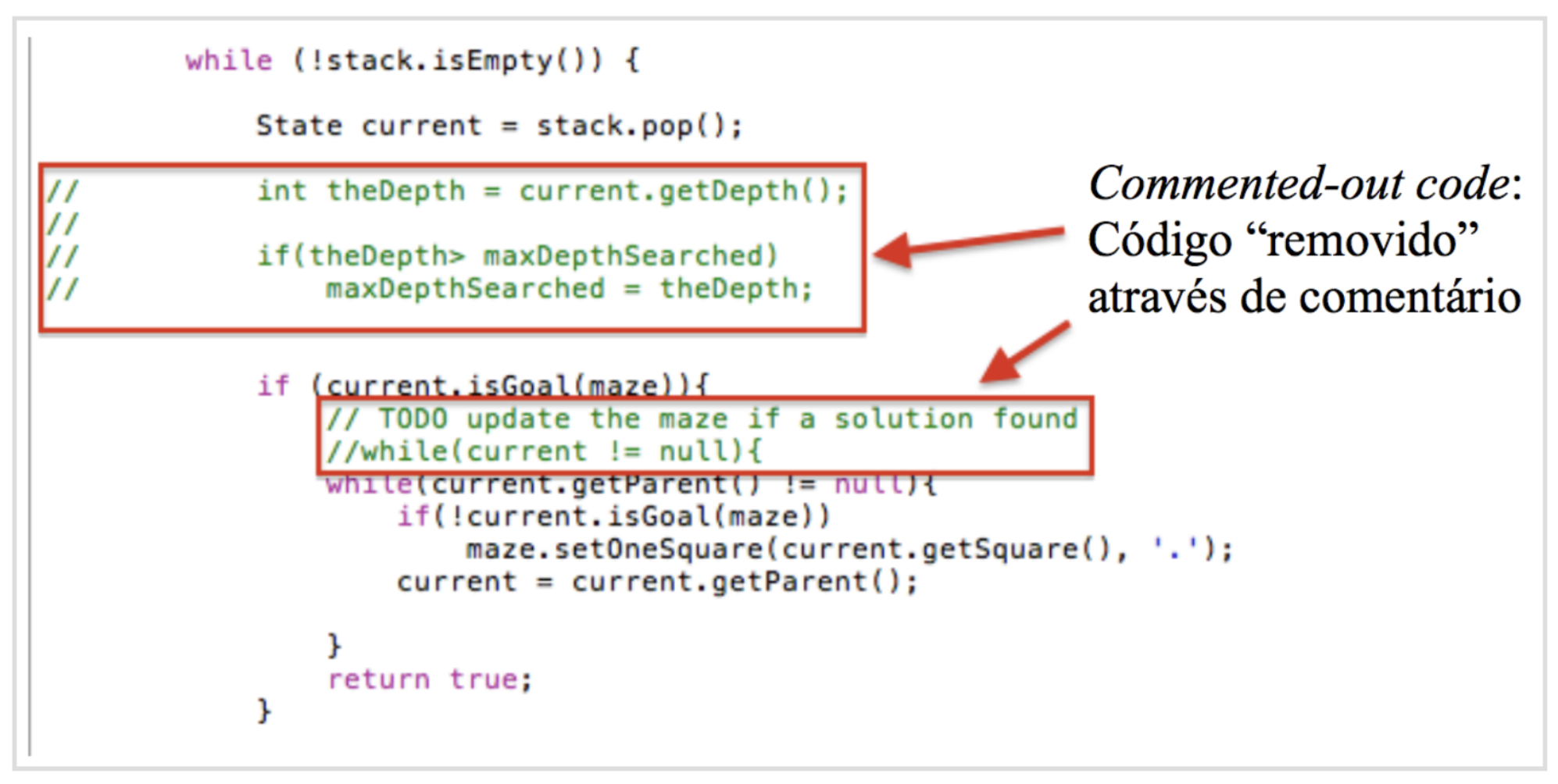 ‹#›
Minerando Codigo Comentado. Lucas Grijo & Andre Hora, VEM Workshop 2018.
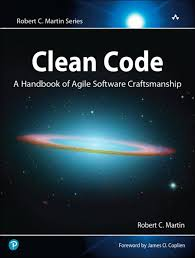 Eu fico louco ao ver trechos de código comentados. 
Quem sabe há quanto tempo estão ali? 
Quem sabe se ainda são relevantes ou não? 
No entanto, ninguém os apaga, porque todos assumem que outra pessoa precisa deles ou tem planos para usá-los. (Clean Code, page 287)
‹#›
Fim
‹#›